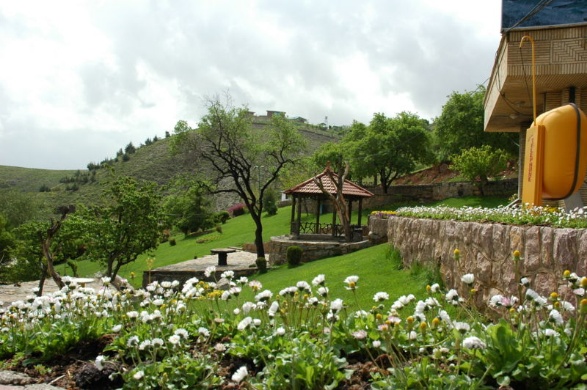 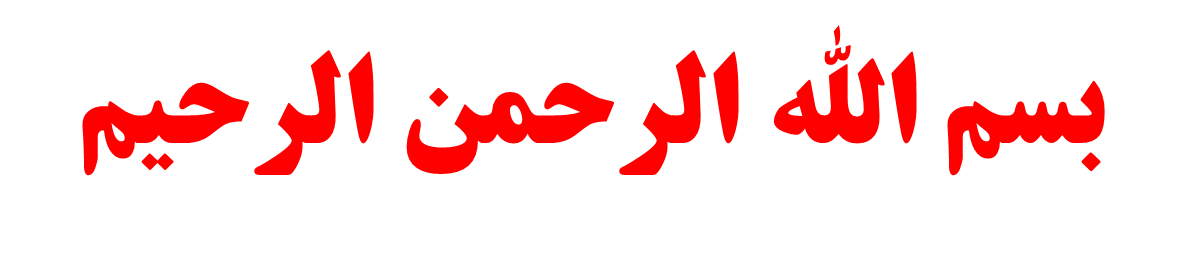 گروه های والدین متمرکز بر مسایل کودکانآموزش مدیریت رفتاری به والدین
محمد صادق آقاجانی کوپایی

دانشجوی دکتری روان شناسی
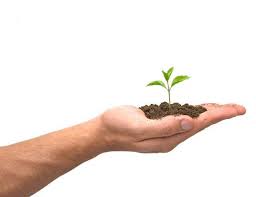 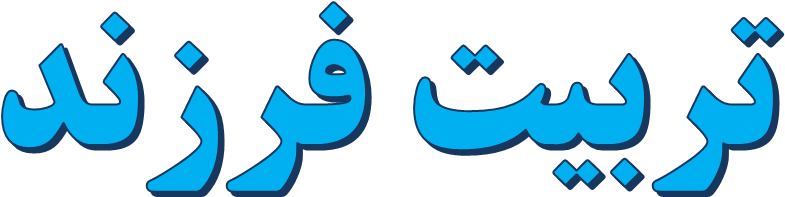 پیامبر اسلام(ص)
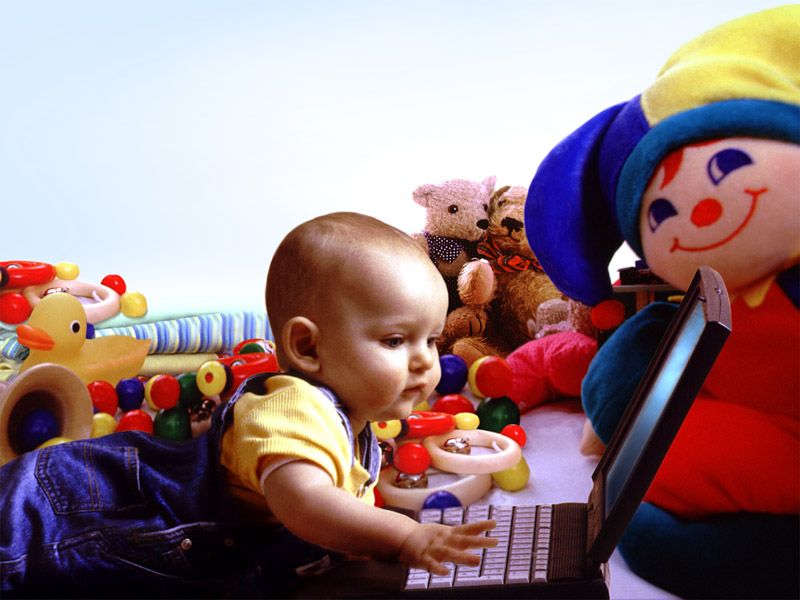 کودکان را به خاطر پنج ویژگی دوست دارم
اول: کودکان زیاد گریه می‌کنند.
دوم: کودکان با خاک بازی می‌کنند.
سوم: کودکان دعوا می‌کنند اما کینه ندارند.
چهارم: چیزی برای فردا ذخیره نمی‌کنند.
پنجم: کودکان می‌سازند ولی دل نمی‌بندند.
محتوای بحث
انواع اختلالات 
تعریف فرزندپروری
شناخت پیش نیازهای فرزندپروری(فضای نگهدارنده)
تکنیک های فرزندپروی(همراه با منطق)
انواع اختلالات
اختلالات درونی سازی شده
 اختلالت برونی سازی شده
اختلالات برون سازی شده
بیشتر به سمت بیرون جهت دارد و افرادی که با کودک تعامل دارند را تحت تاثیر قرار می دهد
بیشتر اطرافیان تحت فشار هستند(مادر آشفته، خسته)
هسته ای اصلی آن تعارض کودک با محیط است
سن آن کمتر از درون سازی شده است
چند مثال؟؟؟
اختلالات درونی سازی شده
از نظر ماهیت درون فردی هستند
بیش از اطرافیان خود کودک رنج می بیند، رنج و اشفتگی کودک(ذهنم دستور می دهد)
هسته ای اصلی آن هیجان است
سن آن بیشتر از بیرون سازی شده است
آثار دراز مدتی را بر سطح کنش ورزی رفتاری، شناختی و هیجانی کودک دارد
چند مثال؟؟؟
ضرورت آموزش مسائل مربوط به کودکان
بسیاری از والدین اطلاعات لازم را در زمینه تربیت فرزند ندارند(لجبازی در سن دو سالگی، رفتارهای جنسی، آیینی).
توقعات والدین غیر واقع بینانه است. هر ساعت یک بار 15دقیقه قران بخواند
بسیاری از کشورها آموزش خانواده دارند(تاجیکستان).
دوران کودکی در زندگی انسان نقش بسیار مهمی دارد.
بر خلاف تصور والدین که تربیت فرزند ذاتی است این امر نیاز به اموزش دارد(گریه مادران)
بسیاری از مراجعین والدینی هستند که مهارت لازم را ندارند و به همین دلیل به کودک آسیب وارد می کنند.(آگاهی؛ توانایی)
این اموزش ها جنبه پیشگیری دارند.
منابع کنترل رفتار کودکان زیاد شده است(حجاب)
سبک زندگی به شدت تغییر کرده(صبحانه، دیر خوابیدن....
پدر و مادر مشغول
فشارهای اجتماعی
تعریف فرزندپروری
فرایندی است در راستای ایجاد رابطه والدگری مطلوب با کودک، برای فراهم کردن رشد عاطفی، شناختی و رفتاری فرزند و شکوفا شدن استعدادهای کودک.
فرایند
والدگری مطلوب(والد کسی است که خودش رشد کرده است)
شکوفا شدن
زمان بر
دفعی نبودن
فرایند
تاثیر گذشته بر آینده
نگاه گشتالتی
شکوفا کردن
شکوفا شدن در هر سه زمینه (شناختی، عاطفی، رفتاری) وجود دارد
فرایند فرزند پروری دقیقا یک امر دورنی است(کشاورز)
تمام این حوزه ها باید به یک اندازه رشد کند
والد گری
*والد فردی رشد یافته است که زمینه رشد فرزند خود را فراهم می کند.
والد باید ظرفیت داشته باشد(مادری که با یک سرما)
*انواع والد
والدی که ارتباطی با دنیای درونی کودک ندارد
والدی نمی تواند با کودک خود رشد کند
والدی که همراه با کودک خود رشد می کند.
(مادر)
دو بال تربیت
(پدر)
پاسخ دهی(مادر)
فاکتورهای تربیت
توقع(پدر)
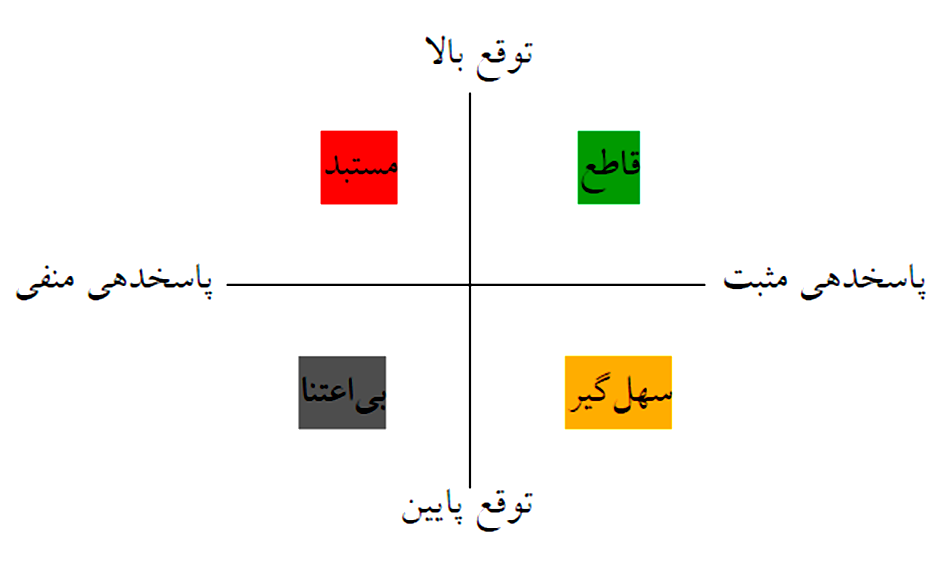 سبک مقتدر
توقع بالا
پاسخ دهی بالا
سبک سهل گیر
توقع پایین
پاسخ دهی بالا
پاسخ دهی پایین
توقع بالا
سبک مستبد
پاسخ دهی پایین
توقع پایین
سبک رهاکننده
منتقد
والد
تنبیه گر
حامی
کودک
والد
بزرگسال
همسال
عدم آشنایی بامادری
رهاکننده( بزرگ شود تا راحت شوم
بیش مراقبت گر
بی حوصله (قرص خواب
ویژگی مادر ایرانی
کمال گرا
بی انگیزه
بی ارزشی
عدم اقتدار
غایب روانی
درخواست های بچه گانه
پرتوقع
عدم پاسخ به سوالات کودک
ویژگی پدر ایرانی
پاس دادن به مادر
محدود کننده
پر توقع
کیفیت پایین
پاسخ دهی و توقع باید به اندازه، به جا و به موقع باشد
اگر پدر از کودک توقع نداشته باشد چه اتفاقی می افتد
اگر مادر نتواند به نیازهای کودک خود به خوبی پاسخ ندهد چه اتفاقی می افتد
پاسخ دهی=========مادر
توقع=============پدر
پاسخ دهی و توقع باید به اندازه، به جا و به موقع باشد
مثال هایی در مورد پاسخ دهی بیجا
پاسخ دهی بیش از اندازه 
(کودک یک ساله، موقع تنش ----شیر دادن مادر)
 دخالت بی مورد پدر در کارهای کودک در اتاق مشاوره
مادر و انجام تکالیف(فقط موقع مدرسه مشکل دارم، دچار سردرد میشوم)
با دخترم مشکل نداشتم دقیقا زمانی که تکلیف شد این مشکلات شروع شد
هر موقع چالشی هست کسی هست به من کمک کند
توقعات بیجا
هان گفتن کودک
وقتی سر سفره تشنه اش است، از کسی درخواست آب نکند
زمانی که سه ساله بود، اینقدر منظم بود که نقاشی می کشید.........
 زمانی که مهمانی می رویم فقط یک شکلات بردارد(دو ساله)
روزی یک ساعت قرآن بخواند(کودک هشت ساله)
هر روز صبح مجبور بودم نان بگیرم(عدم انعطاف)
هر روز صبح بعد از نماز صبح قران بخوانم(عدم انعطاف)
نمونه ای از توقعات بیجای والدین
نمونه هایی از پاسخ دهی نابجا

داشتن توقعات بیجا و پاسخ دهی نابجا چه تاثیری بر کودک دارد؟؟؟
پایان
6
پیش نیاز تربیت
فضای نگهدارنده
شناژ بندی تربیت است
رابطه بین والد و کودک را تسهیل می کند
موجب می شود گام های تربیت به خوبی برداشته شود.
پیام ایمنی را به کودک منتقل می کند و موجب می شود امادکی تربیت در او ایجاد شود
پذیرش
لنگر بودن
احساس بودن
توحید یافتگی
ویژگی فضای نگهدارنده
تمایز یافتگی
تطابق توقعات با دنیای درونی
شفاف و قابل پیش بینی
پذیرش نقش والدگری)
پذیرش
پذیرش کودک
الف پذیرش نقش والدگری
پذیرش نقش والد گری
چقدر وقت و انرژی من صرف این موضوع می شود
پدیده خود فراموشی
جغرافیای ارزش ها
چقدر آمادگی های این نقش را دارم(ظرفیت، صبر حوصله، توان(عرفان)........
چند سوال
ایات و روایاتی که پذیرش والدگری را بالا می برد کدام است؟ایا سیره و گفتارعلما بر این امر دلالت دارد؟چنانچه پذیرش والدگری در والدین نباشد، چه اسیب هایی به فرزند می رسد؟
پذیرش کودک
اولین اصلی که سازمان بهداشت جهانی به مادران اموزش می دهدتوجه به اصل منحصر به فرد بودن کودکآسیب فضای تربیتی(معرفی الکوهای نامناسب)باید باور کنم که کودک من تک است و این باور را به کودک منتقل کنمتفسیر نقاشی کودک......ld،دکتر،شکر آمیز
چند سوال
*ایات و روایاتی که در این زمینه وجود دارد؟؟؟*احساس پذیرش در شما چه فرایندهای روانی را می کند؟؟*اگر کودکی مورد پذیرش قرار گیرد؛ دچار چه اسیب هایی می شود؟؟*والدین برای اینکه بتوانند کودک را بپذیرند باید چه مواردی را در نظر بگیرند؟
تکنیک اول
از والدین می خواهیم با دقت بررسی کنند که چقدر وقت و انرژی خود را صرف والدگری می کنند(ثبت دقیق)(ابراهیم)به نظر شما چه تغییری در والدین ایجاد میشود؟؟
2.احساس بودن
من در کنارت هستم(روانی و جسمانینیازهای تو را به خوبی می شناسم(حساس)به نیازهای تو به موقع و به اندازه پاسخ می دهم(پاسخ دهی)(کبریت فروش)سبک تربیتی
عطش هیجانی موجب اسیب می شودموجب عدم ارامش کودک می شودنوع ارتباط ما با کودک، کیفیت بودن کودک را می سازدمثال تشنگیپاسخ دهی موثر و غیرموثر
سوال گروهی
احساس بودن چه فرایندهای روانی را در کودک ایجاد می کند؟؟؟در صورتی که پیام بودن به کودک منتقل نشود چه اسیب هایی به او می رسد؟؟
تکنیک سوم
بازی اکتشافی
3. لنگر بودن
تعریف ویژگی افراد لنگر   الف)سلامت روانیب)دارای ظرفیتج)منابع شناخت خود
منابع شناخت خود
الف)خود مشاهده گری
ب)مقایسه اجتماعی
ج)بازخورد اجتماعی
تکنیک شماره 4ارتباط کلامی
ارتباط کلامی خنثی
قصه گویی
منطق تکنیک
تمایز یافتگی
تعریف
فرایند شکل گیری
روبرو شدن با اصل واقعیت
انواع تمایز یافتگی
حوزه های درون روانی
نفش های مختلف(محمد علی), معین 
روابط مختلف(نادر، مهد کودک )
تمایز بین افراد خانواده(مرزها)
تکنیک شماره 5انعکاس
والدین باید آیینه تمام قد باشند
تکنیک مادرانه
سکوت در ابتدای تولد
منطق تکنیک(فاطمه، مهدی